Chemical histories of pollutant plumes in East Asia:
Use of HYSPLIT-CMAQ tracking tool during the 2015 MAPS-Seoul campaign
Hyun Cheol Kim 1,2, MinAh Bae3, Tianfeng Chai1,2, Fong Ngan1,2, Ariel Stein1,2, 
Changhan Bae3, Eunhye Kim3, Byeong-Uk Kim4, and Soontae Kim3

1 Air Resources Laboratory, National Oceanic and Atmospheric Administration, College Park, MD
2 Cooperative Institute for Climate and Satellites, University of Maryland, College Park, MD
3Ajou University, Dept. of Environmental Engineering, Suwon, Korea
4 Georgia Environmental Protection Division, Atlanta, GA
Air Resources Laboratory
Motivation
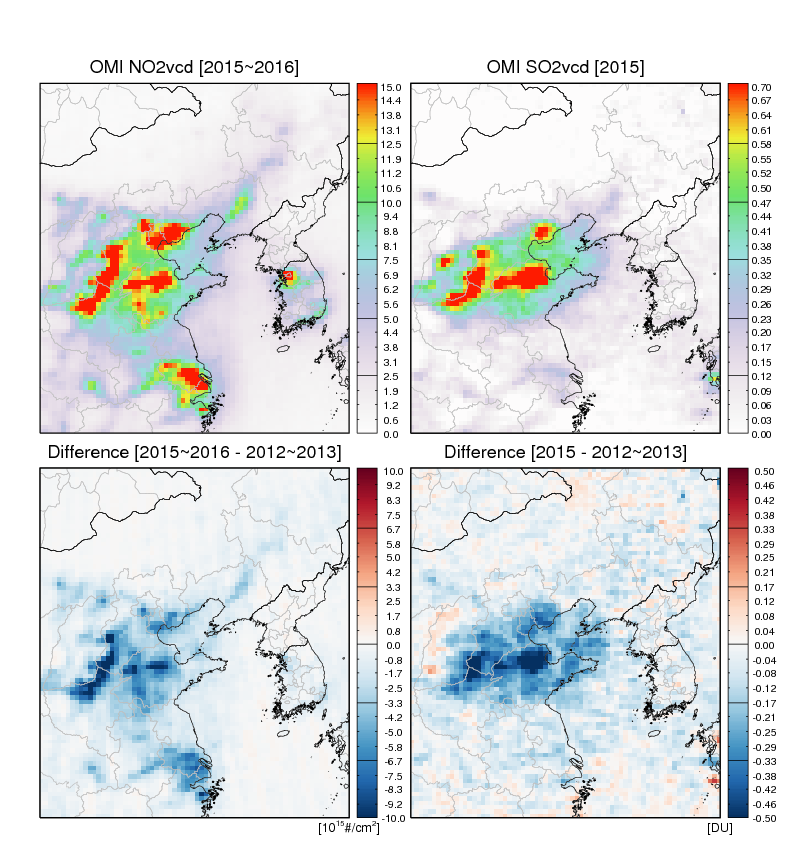 Being located downwind side of strong emission sources, Korea has been affected by regional and local emission sources. 
Understanding formation, removal and transport of aerosols and their chemical characteristics is crucial to improve air quality in this region.
Air Resources Laboratory
2
MAPS-Seoul 2015 campaign
The Megacity Air Pollution Studies-Seoul (MAPS-Seoul, 2015) is a preparatory campaign for KORUS-AQ (2016).
7 in-situ aircraft measurements were conducted during May 18 – June 13, 2015.
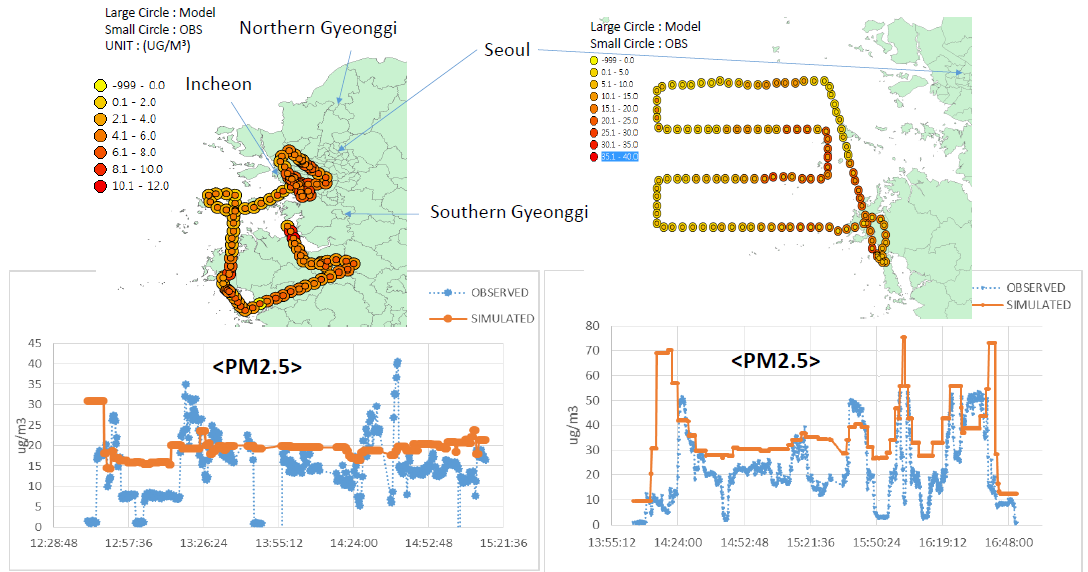 (Kim et al., 2015, IWAQRF)
Air Resources Laboratory
3
Approaches: Development of BMA
The Backward-tracking Model Analyzer (BMA) tool is designed to analyze chemical histories of transport plumes for surface or aircraft measurements.
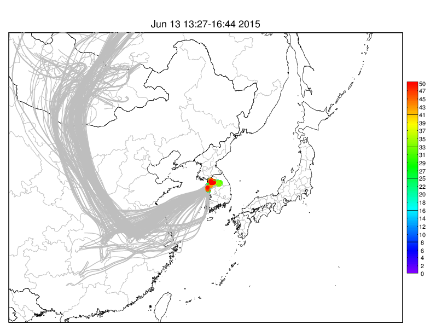 Meteorology
MPE
HYSPLIT
Observations
WRF
Release 
time/location
Dispersion
Trajectory
CMAQ
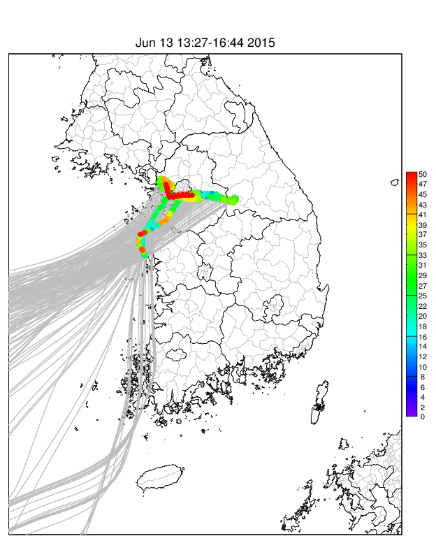 Parallelized
Simulations
Process Analysis
Probability
path
Chemical History
MAPS (Jun13) flight 7
3-day backward trajectories
Air Resources Laboratory
4
Not the best decision…
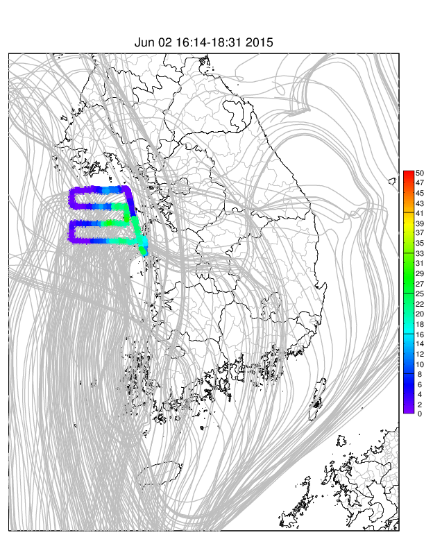 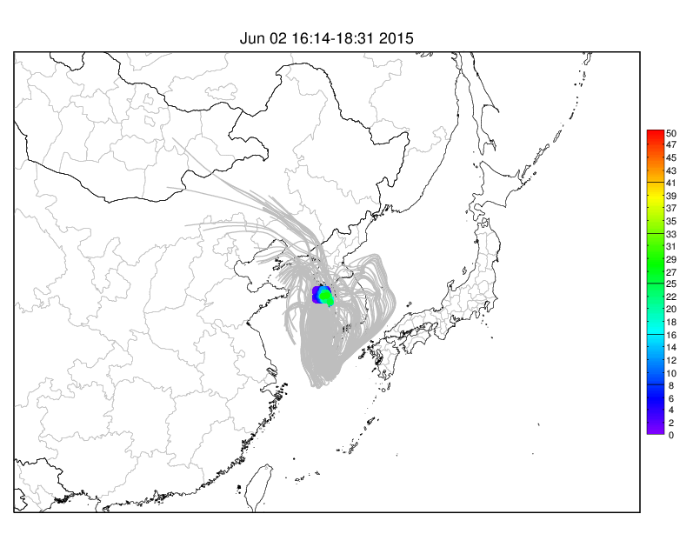 Flight RF02
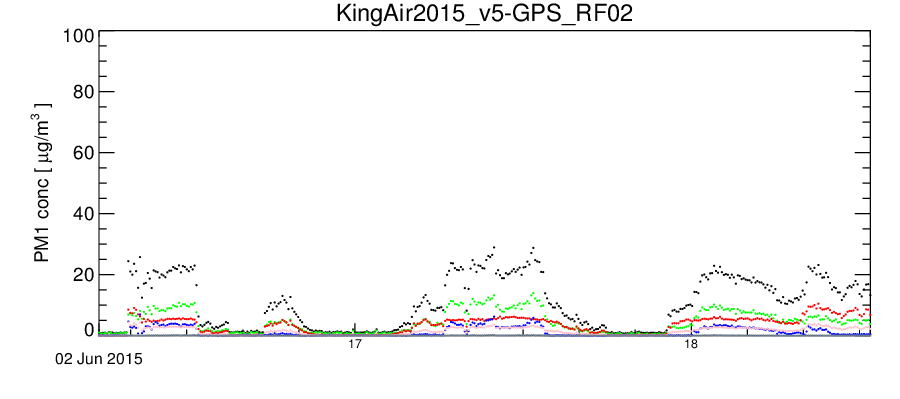 Local circulation… Offshore measurements
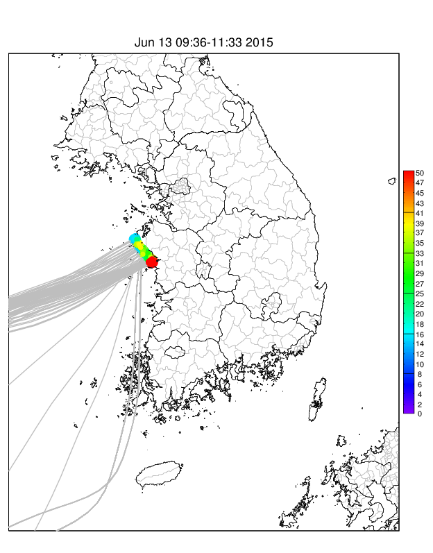 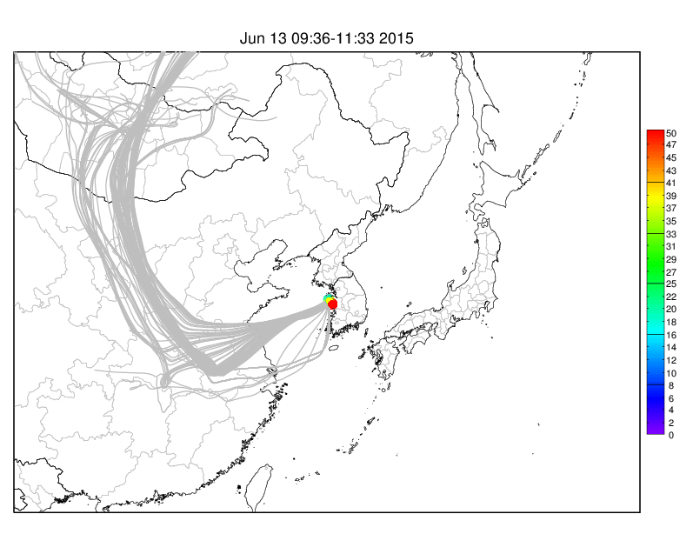 Flight RF06
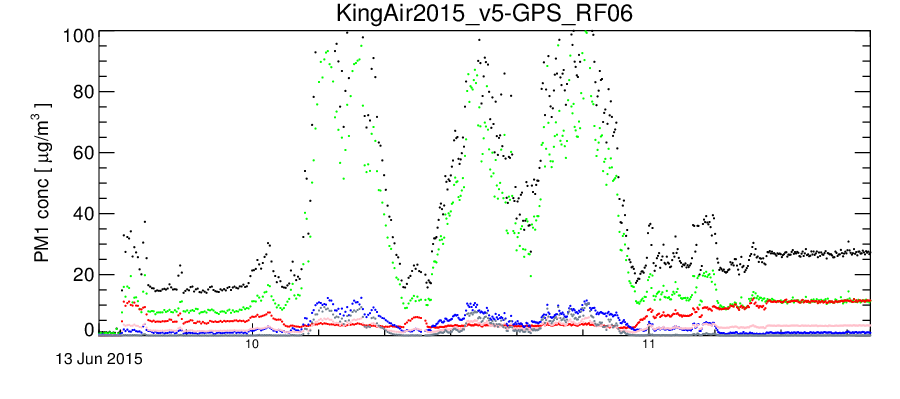 Long range transport… Local sources
Air Resources Laboratory
5
Linkage of HYSPLIT & CMAQ
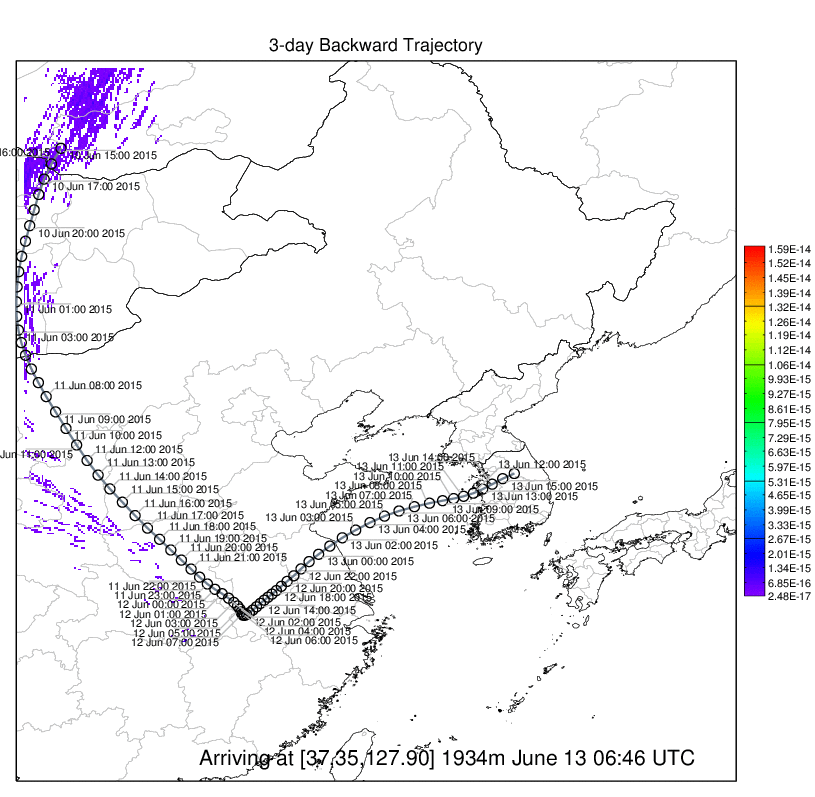 Four linkage methods
Trajectory
Trajectory-Column
Dispersion
Dispersion-Column
Release backward trajectories or particles at each aircraft path location/time
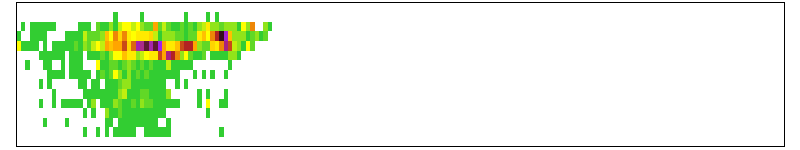 Air Resources Laboratory
6
Inside the BMA
Designed to link HYSPLIT trajectory/particle geoinformation to CMAQ model grid indices.
Utilizes 3 types of HYSPLIT outputs: tdump (trajectory), cdump (column-integrated concentration), and pardump (particle location/time)
“never-read-same-data-again” strategy
Trajectories
Particles
[Lat,Lon,Alt,Time]
Group Indexing
Unique
Indices
Model
[ix,iy,iz,it]
Comparison
~ hundreds points
Reverse Indexing
Paired model data
~ millions points
Air Resources Laboratory
7
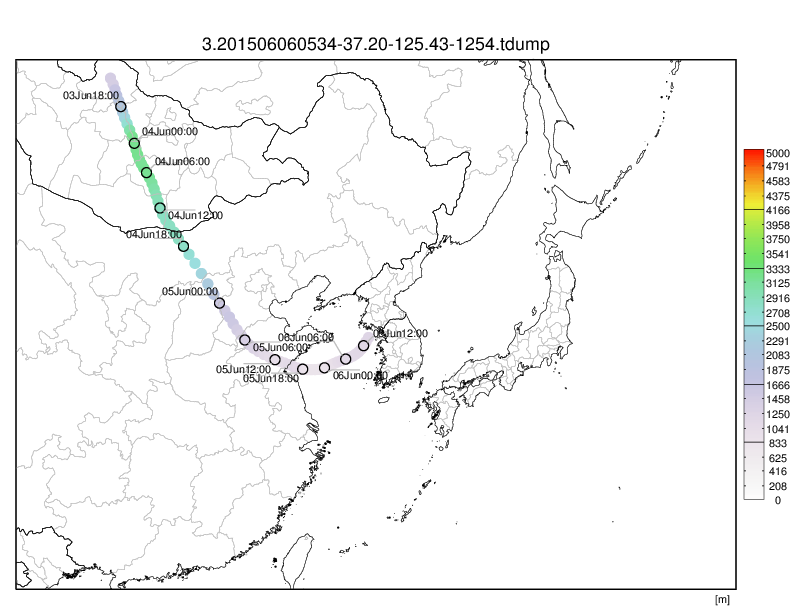 3-days backward trajectory arriving at [37.2,125.43] (1254m) June 6 14:34 2015 (KST)
Air Resources Laboratory
8
Column method
Trajectory method
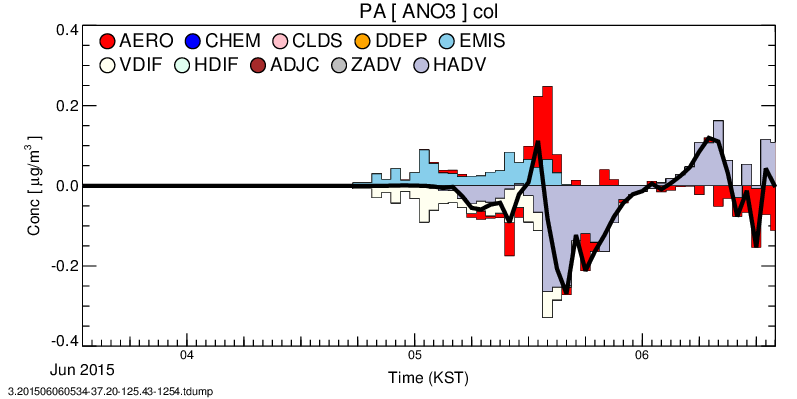 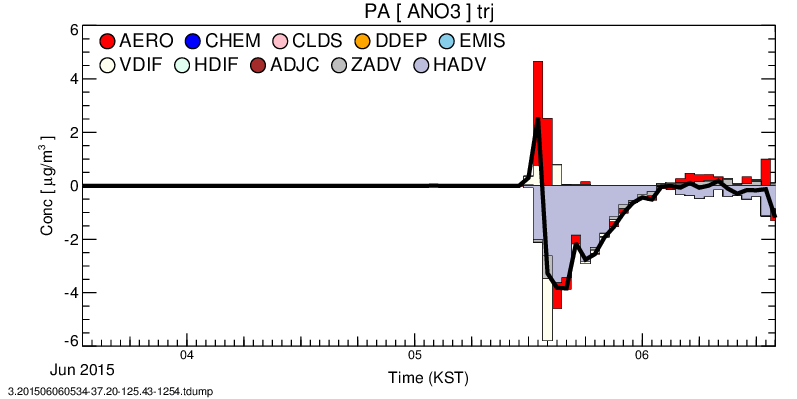 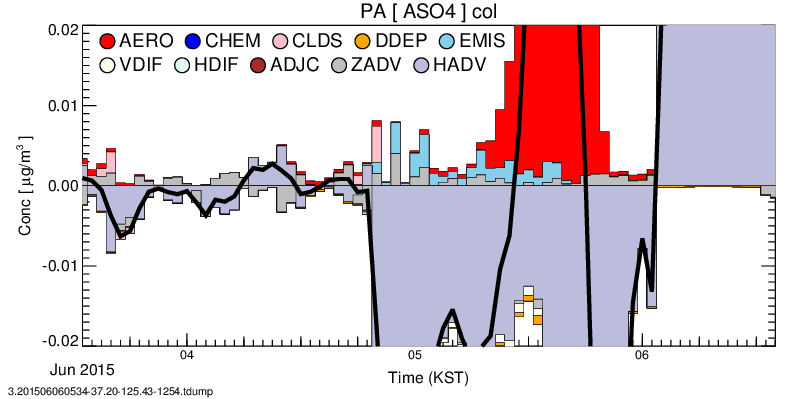 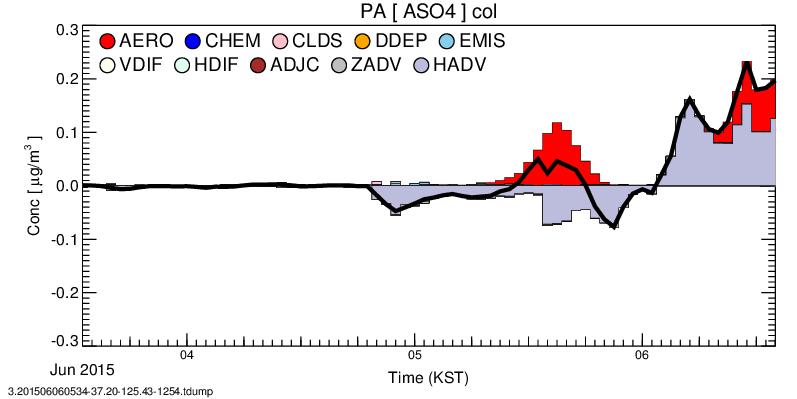 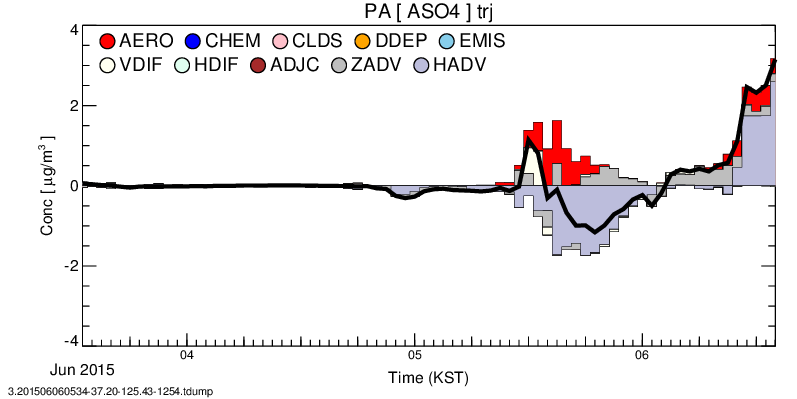 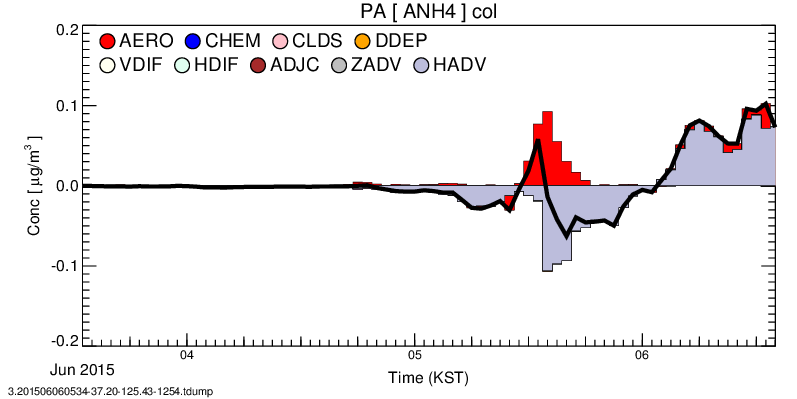 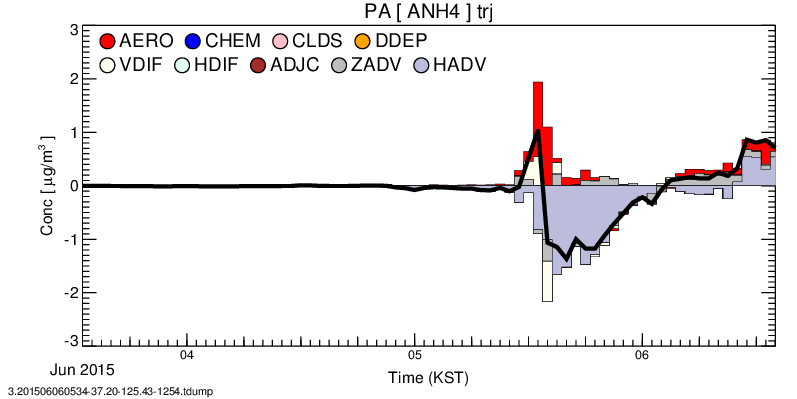 Air Resources Laboratory
9
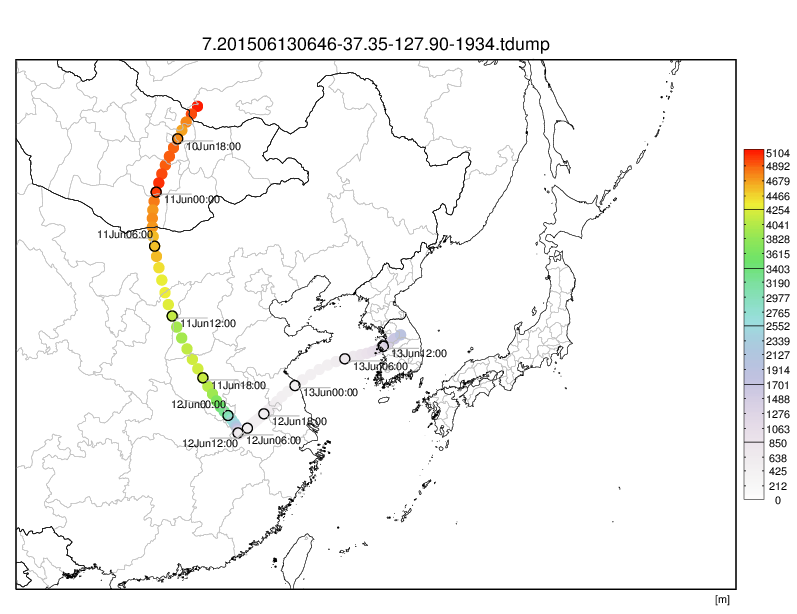 3-days backward trajectory arriving at [37.35,127.90] (1934m) June 13 15:46 2015 (KST)
Air Resources Laboratory
10
Column method
Trajectory method
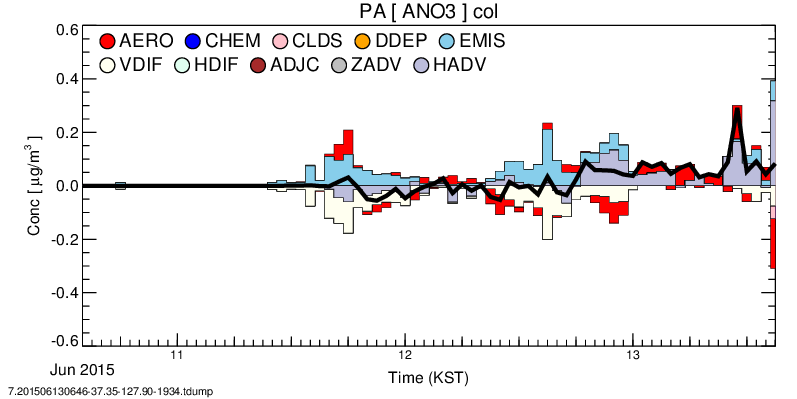 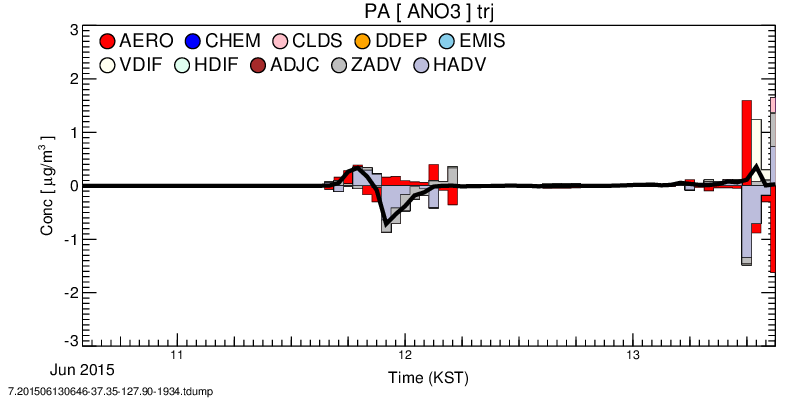 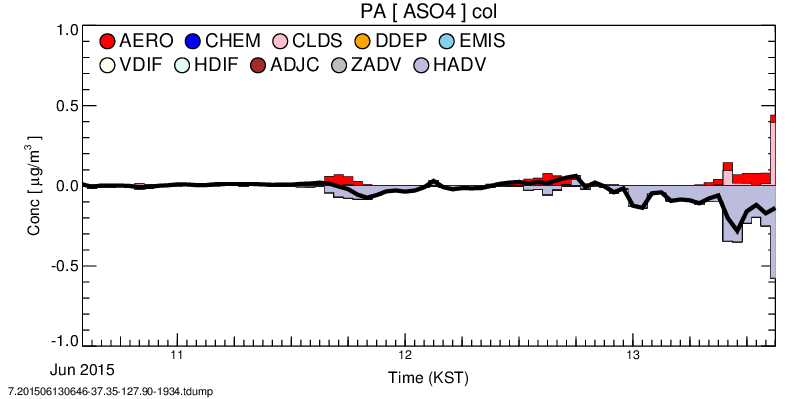 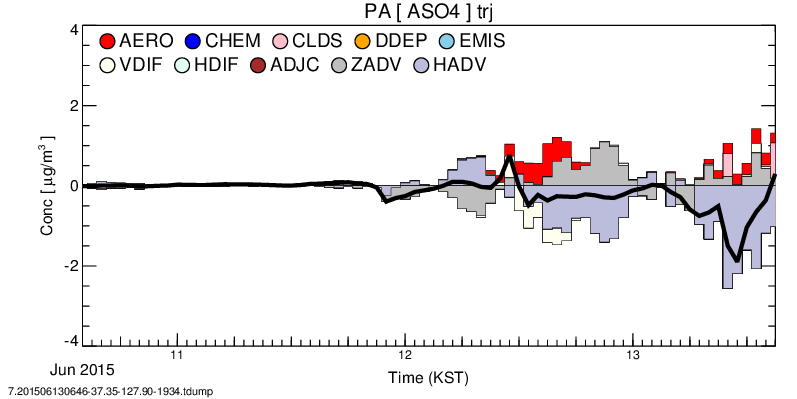 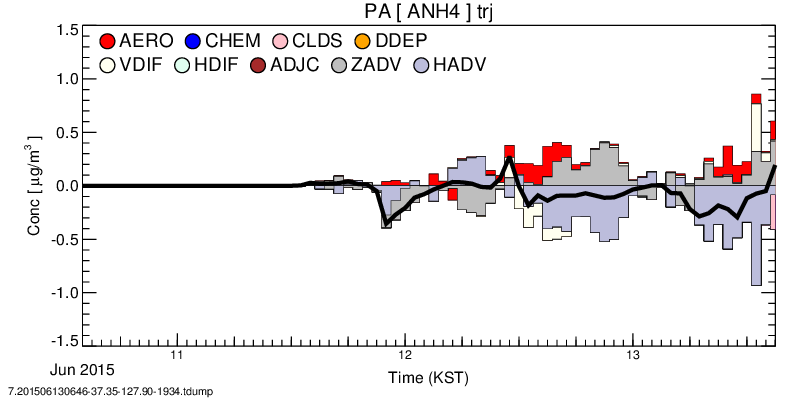 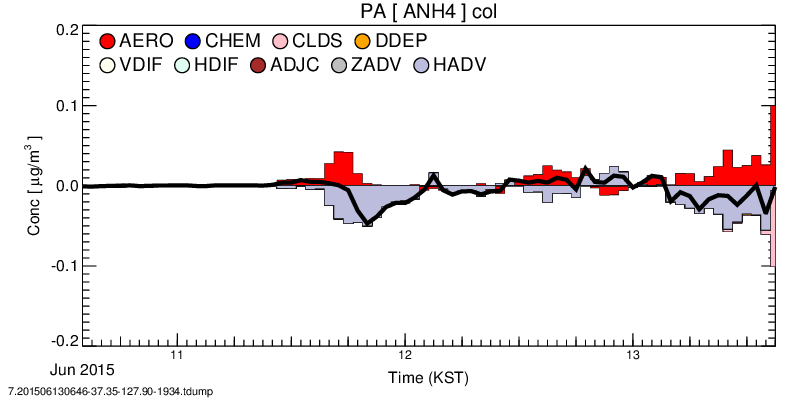 Air Resources Laboratory
11
Where Aerosols Form?
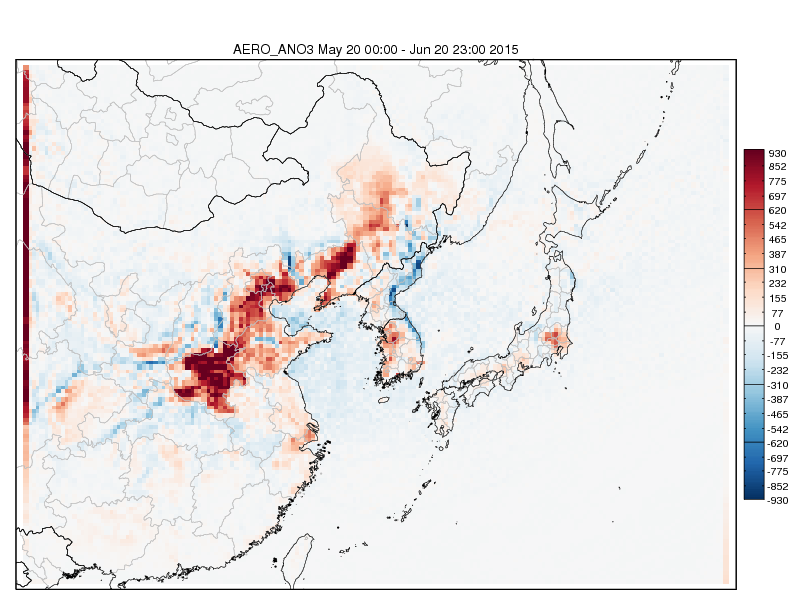 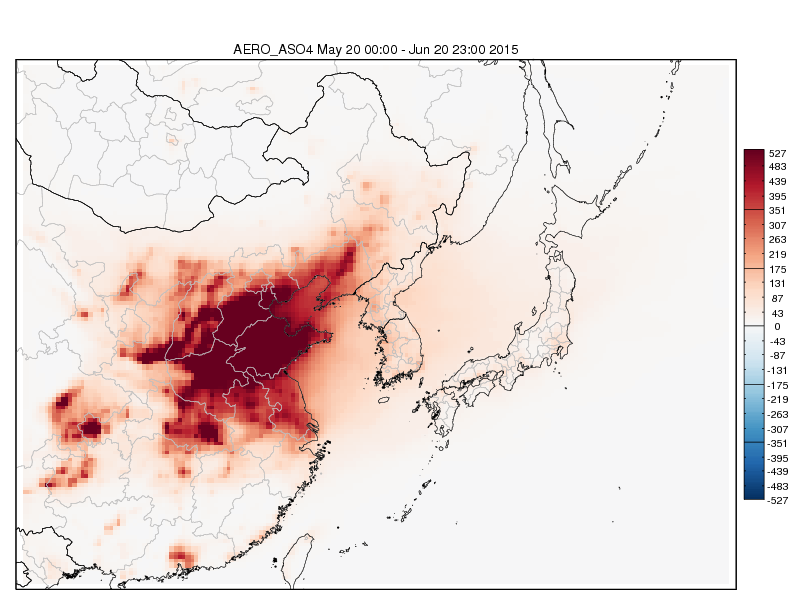 AERO_ANO3
AERO_ASNO4
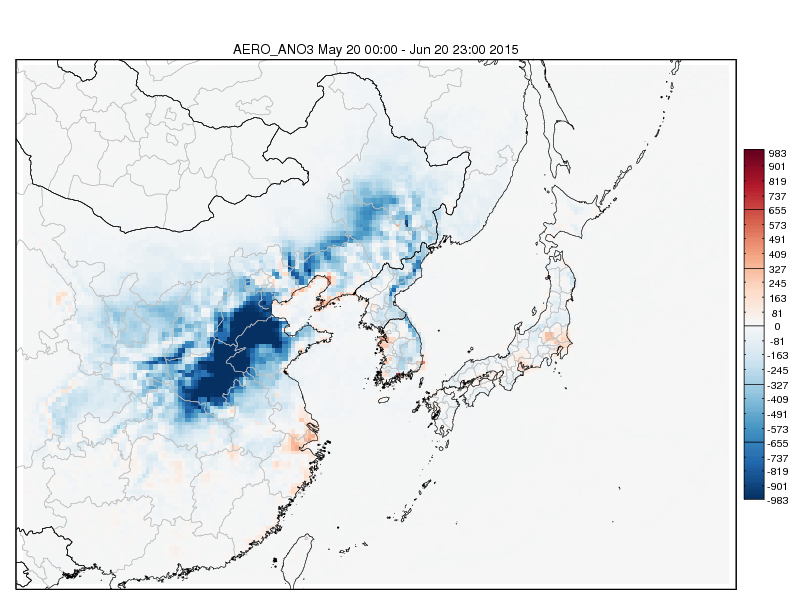 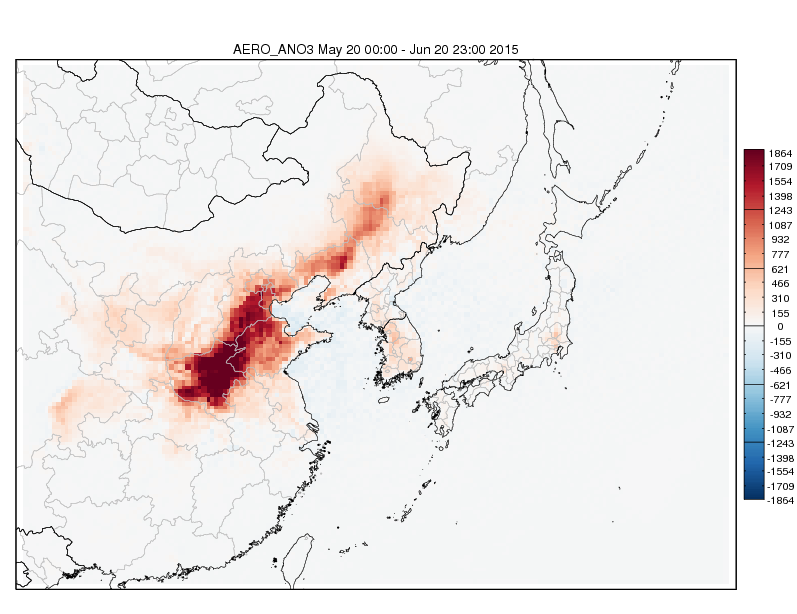 AERO_ANO3 (layers 1-5)
AERO_ANO3 (layers 6-10)
Air Resources Laboratory
12
Averages over May 20 – June 20, 2015
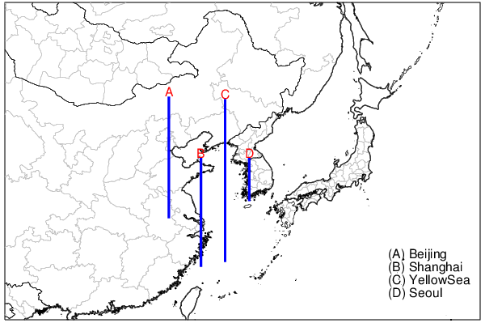 Aerosol Process (CMAQ PA)
Cross Section (A) through Beijing
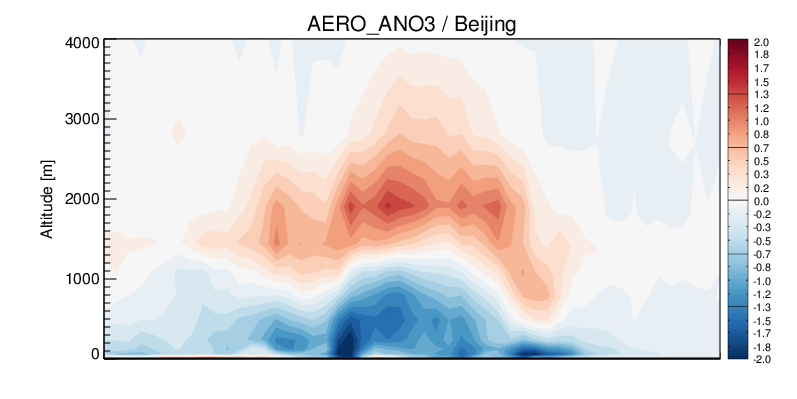 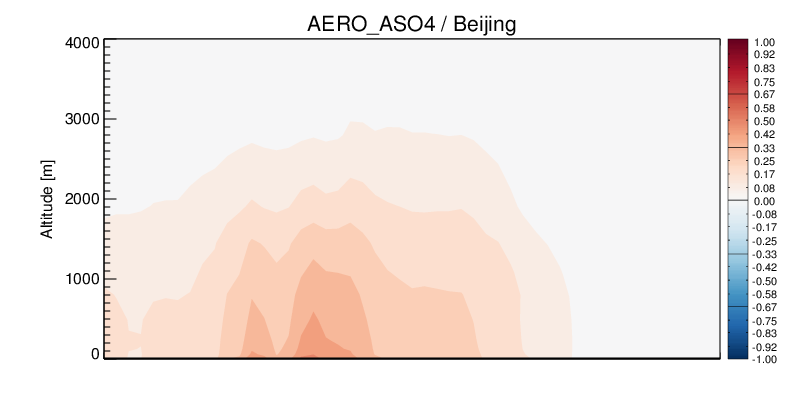 North
South
Hebei
Beijing
North
Beijing
South
Hebei
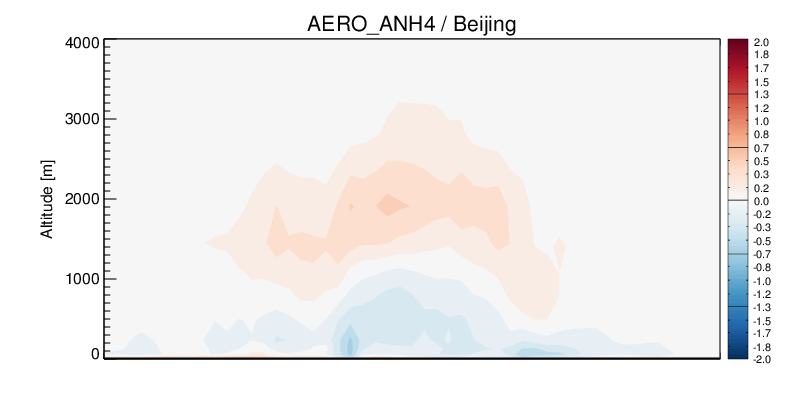 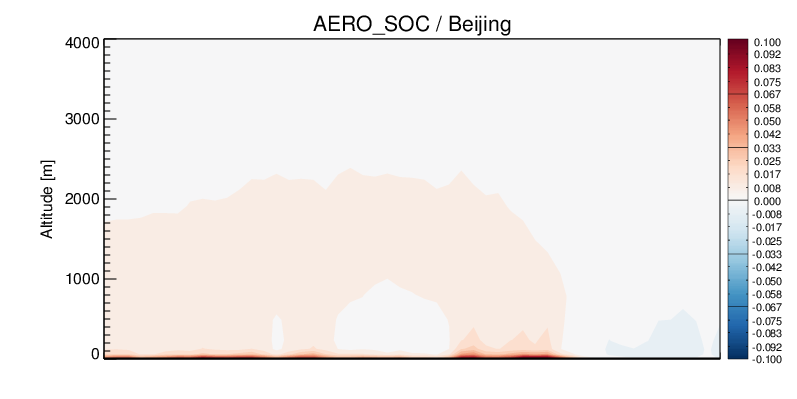 Hebei
Beijing
Hebei
Beijing
North
South
North
South
Air Resources Laboratory
13
Averages over May 20 – June 20, 2015
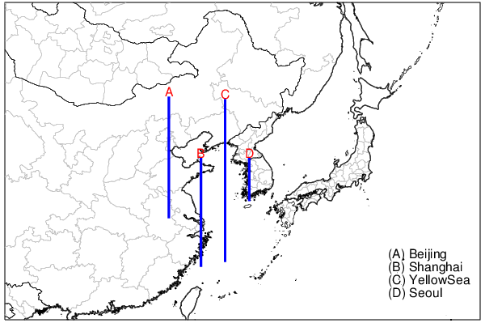 Aerosol Process (CMAQ PA)
Cross Section (B) through Shanghai
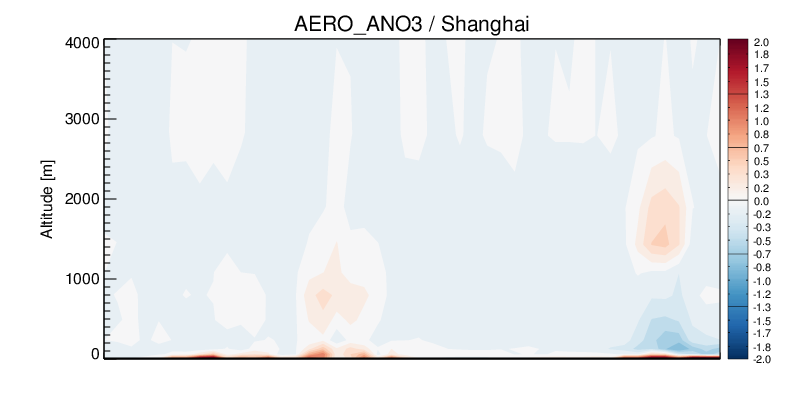 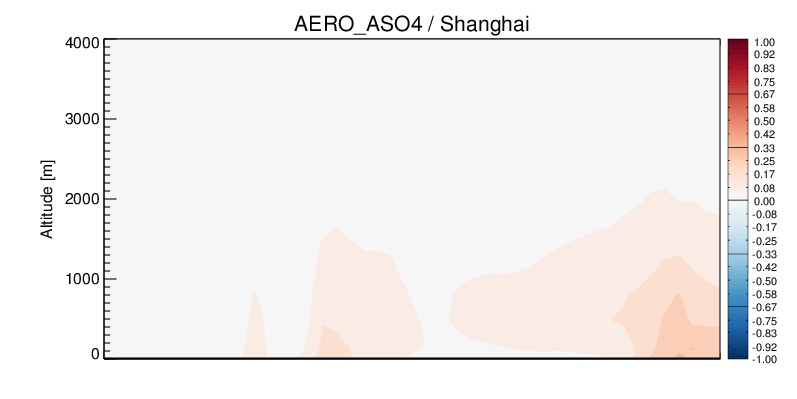 Shanghai
North
South
Shanghai
North
South
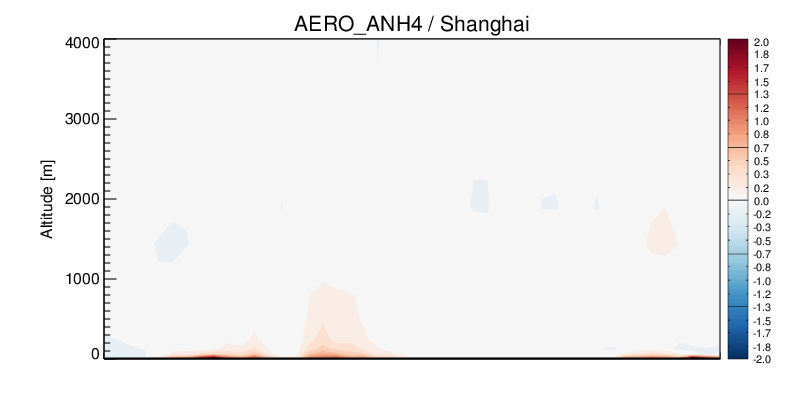 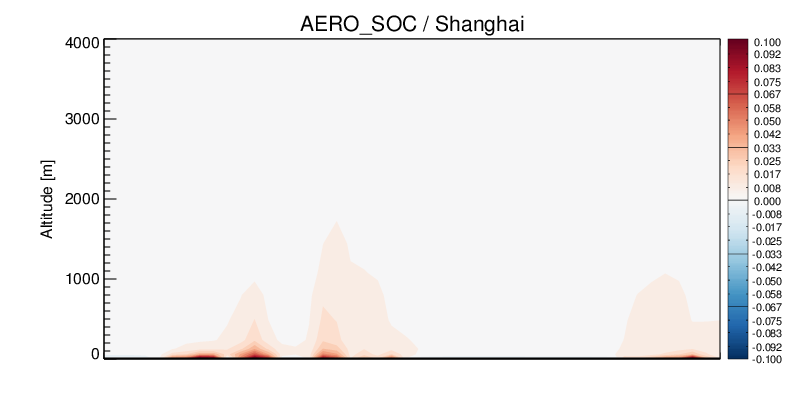 South
North
South
North
Shanghai
Shanghai
Air Resources Laboratory
14
Averages over May 20 – June 20, 2015
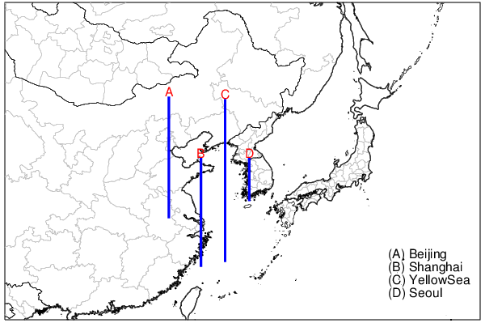 Aerosol Process (CMAQ PA)
Cross Section (C) through Yellow Sea
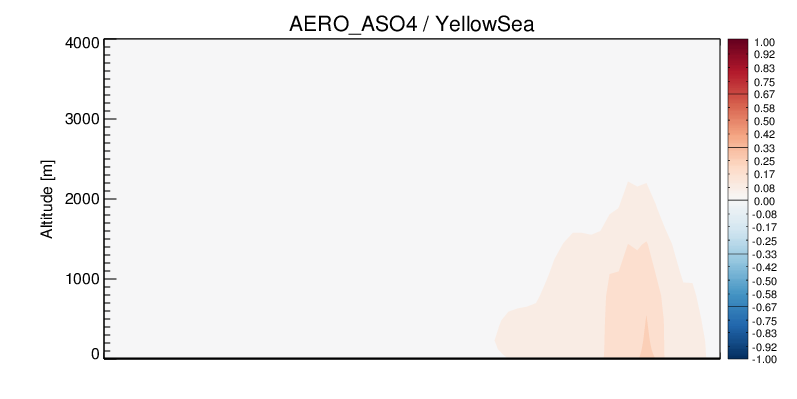 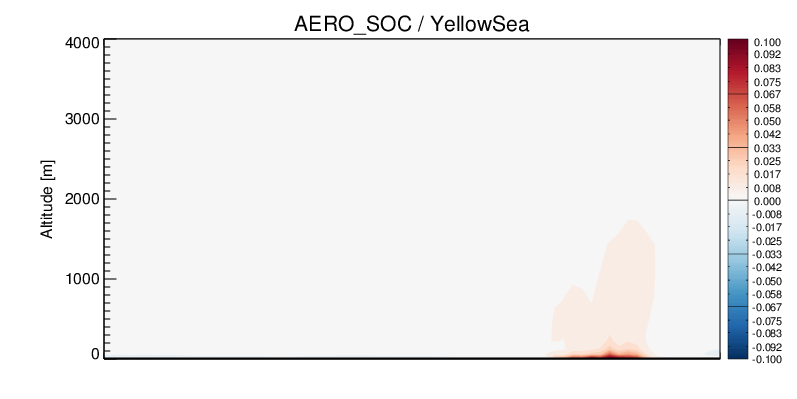 North
South
Yellow Sea
Shenyang
Shenyang
South
Yellow Sea
North
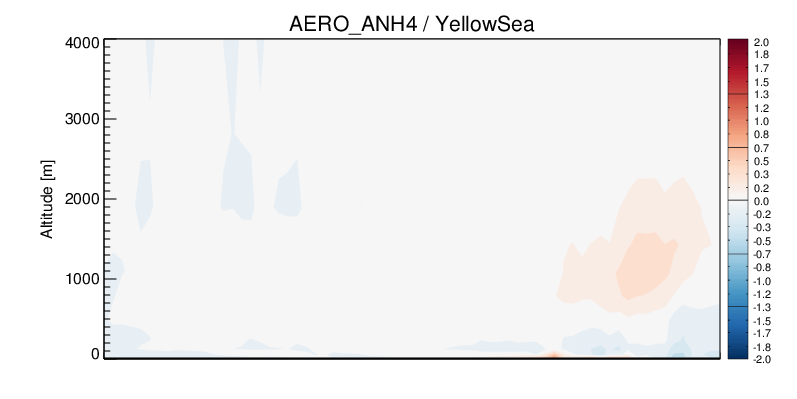 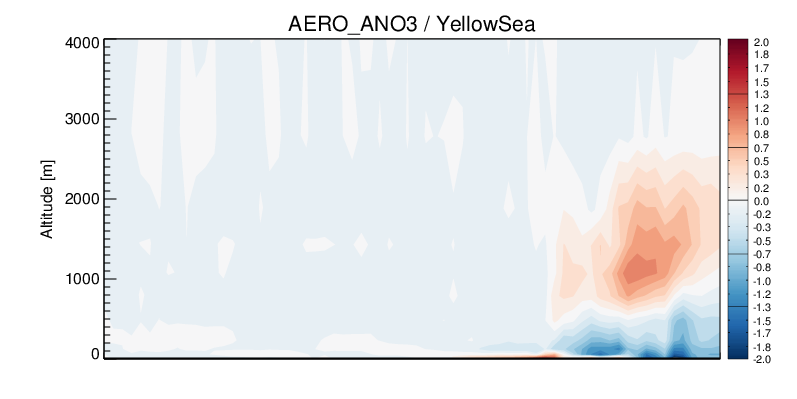 Shenyang
Yellow Sea
North
South
Yellow Sea
Shenyang
South
North
Air Resources Laboratory
15
Averages over May 20 – June 20, 2015
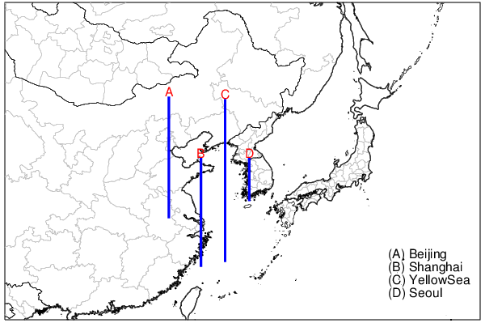 Aerosol Process (CMAQ PA)
Cross Section (C) through Yellow Sea
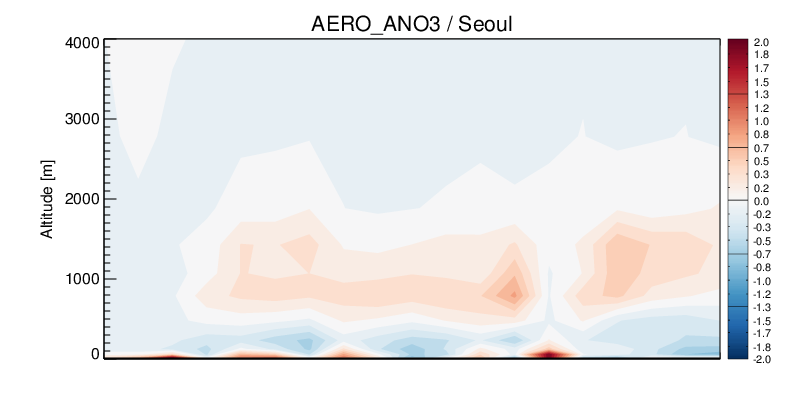 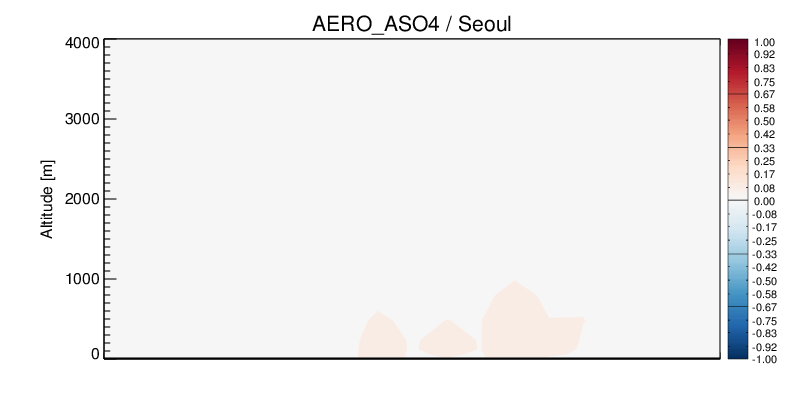 Local or Transport?
North
South
North
Seoul
South
Seoul
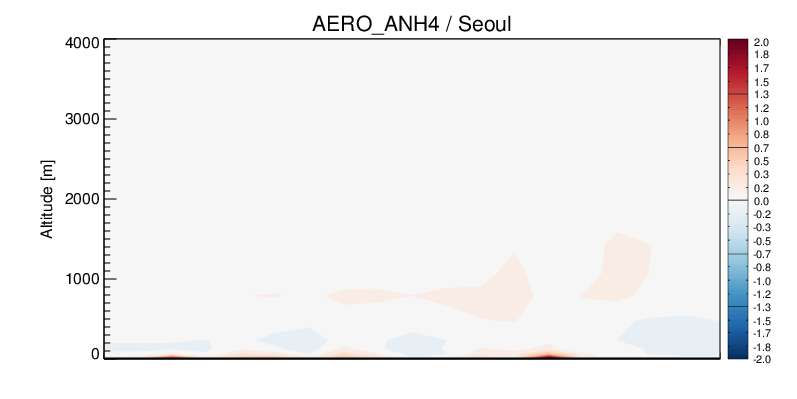 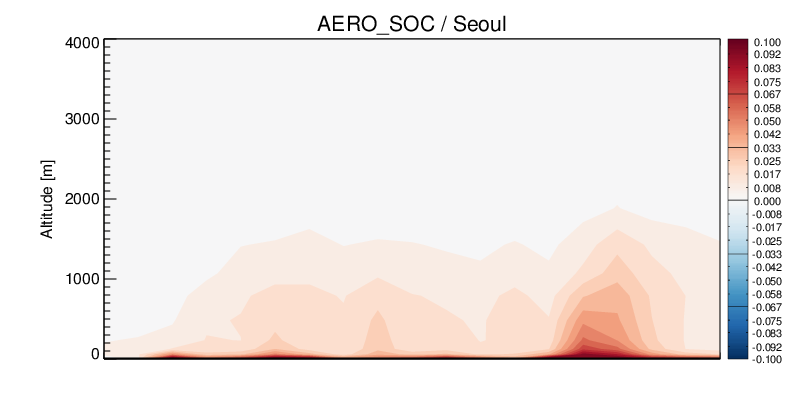 Seoul
Seoul
North
South
North
South
Air Resources Laboratory
16
Averages over May 20 – June 20, 2015
Discussions & Next steps
Aerosol formations differ by location, altitude and composition. Tracking pollutant and precursor plume transport is important to understand downwind region’s air quality.
Over northern China, sulfate aerosol formation may be related to not only the intensity of nitrate aerosol formation, but also the altitude of aerosol formation. It implies that SO2 emission control may affect the transport efficiency of long-range transport to neighboring countries.
Will apply similar approach to KORUS-AQ 2016 campaign. 
Need to investigate aerosol formation/transport mechanism responding to Chinese SO2 emission control.
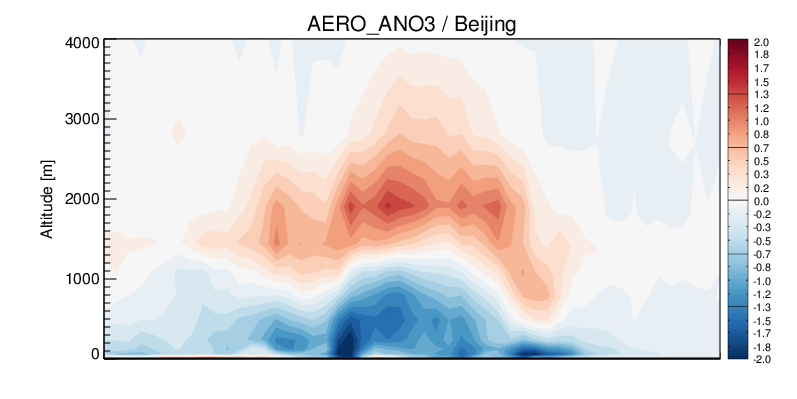 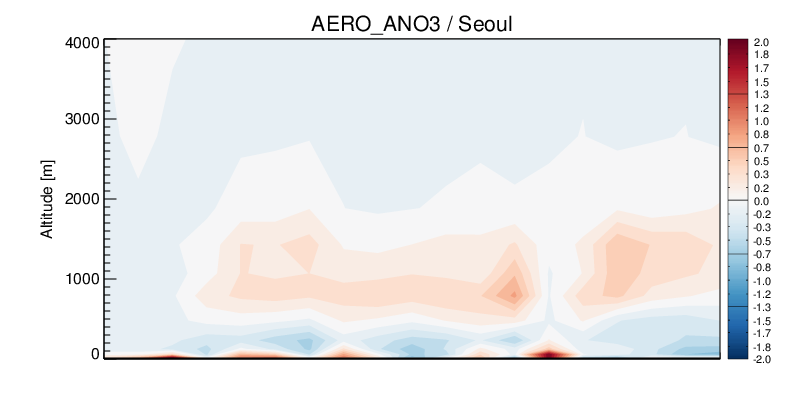 North
North
Beijing
South
South
Hebei
Seoul
Air Resources Laboratory
17
Summary
Understanding formation process of pollutants and quantifying contributions from local and remote emission sources, especially during the transport across the Yellow Sea, are crucial to explain the SMA region’s air quality and to set a direction of emission regulation policy. 
A hybrid tool to efficiently track pollutant plumes’ movement and to analyze physical and chemical processes within the plume was developed using NOAA ARL HYSPLIT model and EPA CMAQ chemical transport model. 
Using in-situ aircraft measurements during the Megacity Air Pollution Studies – Seoul (MAPS-Seoul) 2015 campaign, the newly developed tool could provide chemical histories of each pollutant plumes based on the CMAQ PA analysis. 
CMAQ PA simulations show varying aerosol formations and losses, depending on geographical coverages, vertical extent, and chemical components. Over northern China, nitrate shows strong loss near surface and production in higher altitude, while sulfate show consistent aerosol production from surface to upper level. Balancing between formation of ammonium sulfate and ammonium nitrate is likely explains there relative production and loss.
Air Resources Laboratory
18